COZINHANDO COM O MOVIMENTO JOVEM
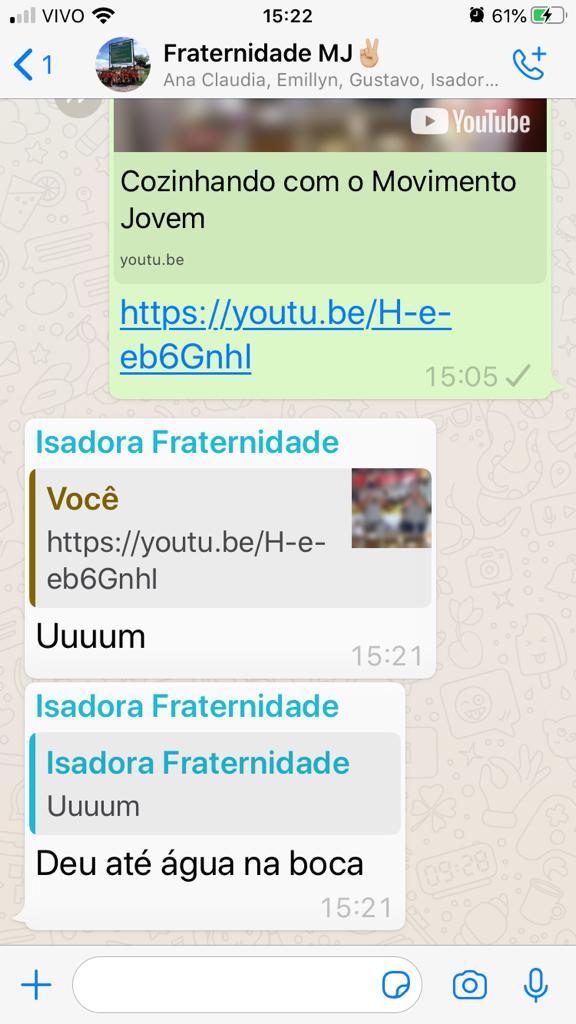 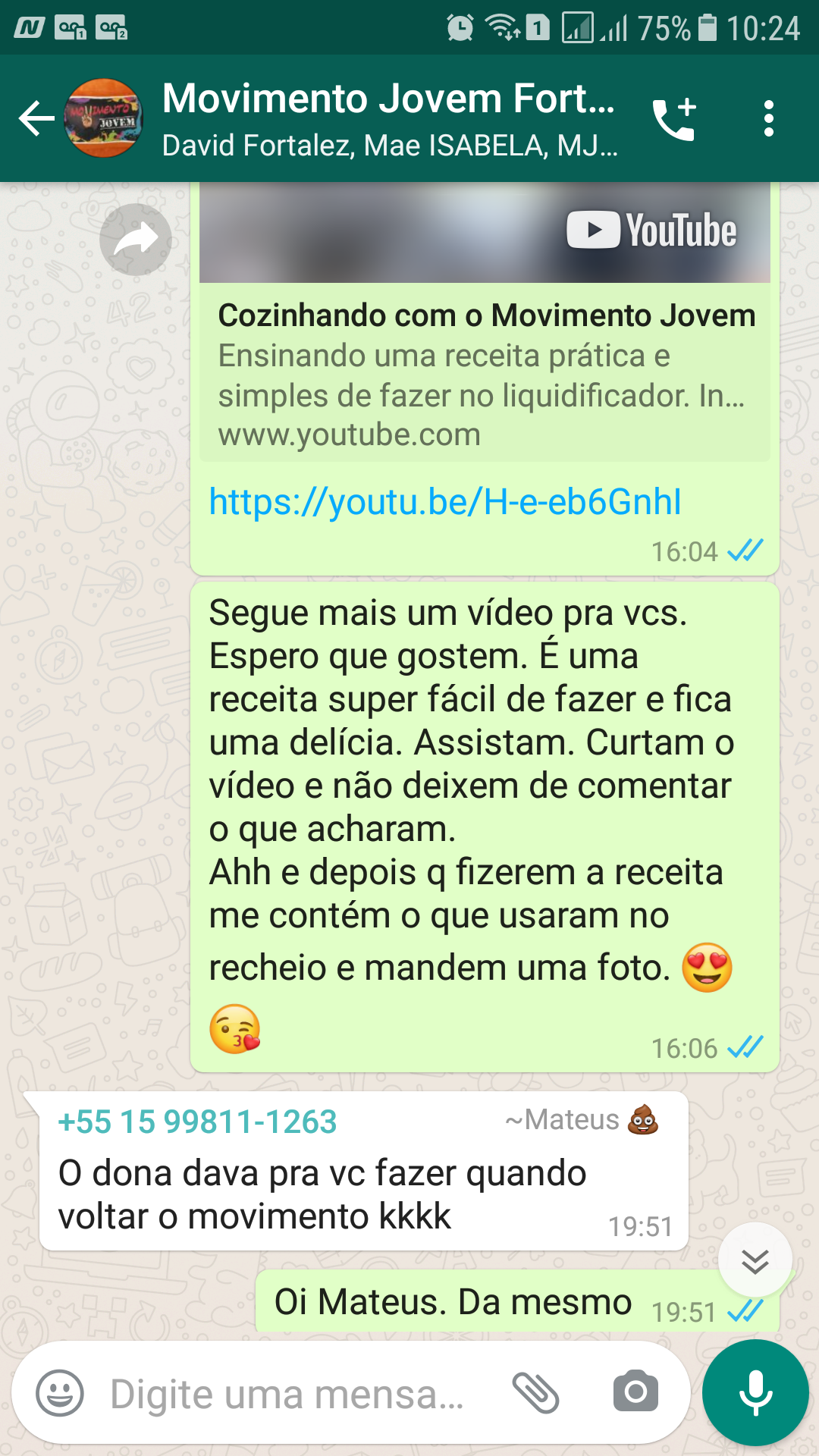